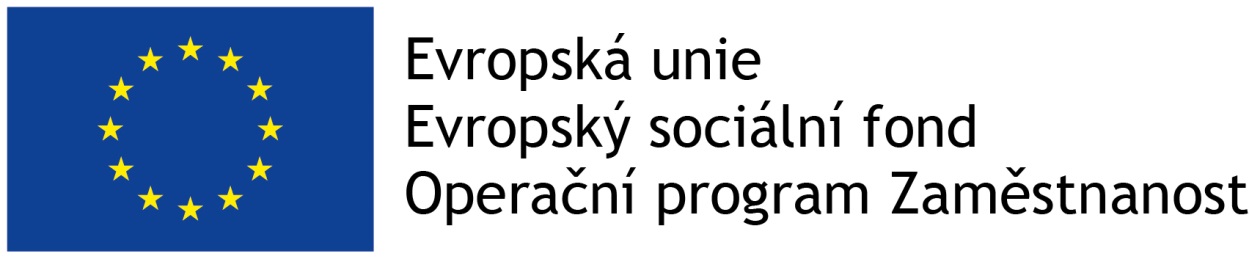 Seminář k 2. výzvě OPZProrodinná opatření
850/03_16_047/CLLD_16_01_137
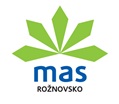 2. Výzva OPZ – Prorodinná opatření
2. Výzva OPZ – Prorodinná opatření
Finanční alokace výzvy: 9 529 000,00 CZK

Minimální výše CZV projektu:      400 000,0 CZK
Maximální výše CZV projektu:   9 529 000,0 CZK

V této výzvě budou podporovány aktivity:
Dětské skupiny
Vzdělávání pečujících osob

Cílovými skupinami výzvy jsou:
Osoby pečující o malé děti (tj. osoby pečující o osobu mladší 15 let)
Osoby vracející se na trh práce po návratu z mateřské/rodičovské dovolené (tj. Osoby, které nevykonávaly zaměstnání nebo samostatnou výdělečnou činnost po dobu mateřské/rodičovské dovolené a v řádu měsíců se u nich očekává návrat na trh práce.)
Pravidla pro žadatele a příjemce
Pro žádosti o podporu a následně také pro realizaci podpořených projektů platí:
 
Obecná část pravidel pro žadatele a příjemce v rámci OPZ

Specifická část pravidel pro žadatele a příjemce v rámci OPZ pro projekty se skutečně vzniklými výdaji a případně také s nepřímými náklady

Odkaz na elektronickou verzi: Výzva kapitola 10.
Platnost pravidel
Do vydání právního aktu se žadatel řídí verzí Obecných a Specifických pravidel platných v den vyhlášení výzvy integrovaného nástroje CLLD.

V době realizace, tj. od vydání právního aktu, se příjemce řídí vždy aktuální platnou verzí Obecných i Specifických pravidel.
Oprávnění žadatelé
Nestátní neziskové organizace;
Obce dle zákona č. 128/2000 Sb., o obcích;
Organizace zřizované obcemi;
Dobrovolné svazky obcí;
Místní akční skupina (MAS);
Vzdělávací a poradenské instituce;
Školy a školská zařízení;
Obchodní korporace (veřejná obchodní společnost, komanditní společnost, společnost s ručením omezeným, akciová společnost, evropská společnost, evropské hospodářské zájmové sdružení, družstva – družstvo, sociální družstvo, evropská družstevní společnost);
OSVČ
Podporované aktivity
Aktivita Dětské skupiny
 
Služba péče o dítě v dětské skupině je poskytována mimo domácnost dítěte v kolektivu dětí, je určena pro děti od 1 roku věku do zahájení povinné školní docházky a je zaměřena na zajištění potřeb dítěte, na výchovu, rozvoj schopností, kulturních a hygienických návyků dítěte. Účelem podpory je umožnit rodičům zapojení do pracovního procesu.
Podporované aktivity
Aktivita Dětské skupiny

a) provoz dětských skupin dle zákona č. 247/2014 Sb., o poskytování služby péče o děti v dětské skupině za účelem zapojení rodičů do pracovního procesu, 
 
b) vybudování/transformaci a provoz dětských skupin dle zákona č. 247/2014 Sb., o poskytování služby péče o děti v dětské skupině za účelem zapojení rodičů do pracovního procesu.
Podporované aktivity
Aktivita Vzdělávání pečujících osob

Jedná se o další profesní vzdělávání pro pečující osoby zaměřené na zlepšení jejich přístupu na trh práce, včetně výkonu samostatné výdělečné činnosti. Volba profesního vzdělávání musí odpovídat potřebám podporované cílové skupiny a musí mít vazbu na projektem deklarované pracovní uplatnění. Dosažené vzdělání by podpořeným osobám mělo usnadnit jejich uplatnění například v dětských skupinách, v dětských klubech, na příměstských táborech nebo jako OSVČ. Podmínky dalšího profesního vzdělávání jsou uvedeny u aktivity 3.1 Příprava osob z cílových skupin ke vstupu či návratu na trh práce.
Způsobilost výdajů
Pravidla, jaké kategorie výdajů jsou způsobilé, jsou k dispozici ve Specifické části pravidel pro žadatele a příjemce v rámci Operačního programu zaměstnanost pro projekty se skutečně vzniklými výdaji a případně také s nepřímými náklady (konkrétní odkaz na elektronickou verzi tohoto dokumentu viz část 10.2 této výzvy).

Časově způsobilé jsou náklady vzniklé v době realizace projektu. Datum zahájení realizace projektu nesmí předcházet datu vyhlášení příslušné výzvy MAS.
Způsobilost výdajů
Projekty podpořené ve výzvách MAS aplikují nepřímé náklady ve výši 25 %. Zároveň platí, že pro projekty, u nichž podstatná většina nákladů vznikne formou nákupu služeb od externích dodavatelů, jsou způsobilá procenta nepřímých nákladů snížena.
Indikátory
V žádosti o podporu žadatel uvede cílovou hodnotu (tj. hodnotu,
která se chápe jako závazek žadatele, kterého má dosáhnout
díky realizaci projektu uvedeného v žádosti o podporu) 
k následujícím indikátorům:
Hodnocení žádostí
Informace o způsobu hodnocení a výběru projektů jsou uvedeny v příloze č. 2 Výzvy.
Hodnocení přijatelnosti a formálních náležitostí – 1. fáze
Věcné hodnocení – 2. fáze
Hodnocení přijatelnosti a formálních náležitostí
Vylučovací kritéria – musí být splněna, nemají vliv na věcné hodnocení žádosti.
Neopravitelná – při nesplnění kteréhokoliv je žádost vyřazena.
1x výzva k doplnění formálních chyb (nelze měnit údaje)
Věcné hodnocení
Zahrnuje aspekty kvality projektů
4 části:
Potřebnost pro území MAS
Účelnost
Efektivnost a hospodárnost
Proveditelnost
Velmi dobře – Dobře – Dostatečně – Nedostatečně
Maximum - 100 bodů, minimum pro splnění podmínek VH - 50 bodů
Hlavním zdrojem informací žádost o podporu
Registrace žadatele do systému MS2014+
https://mseu.mssf.cz/
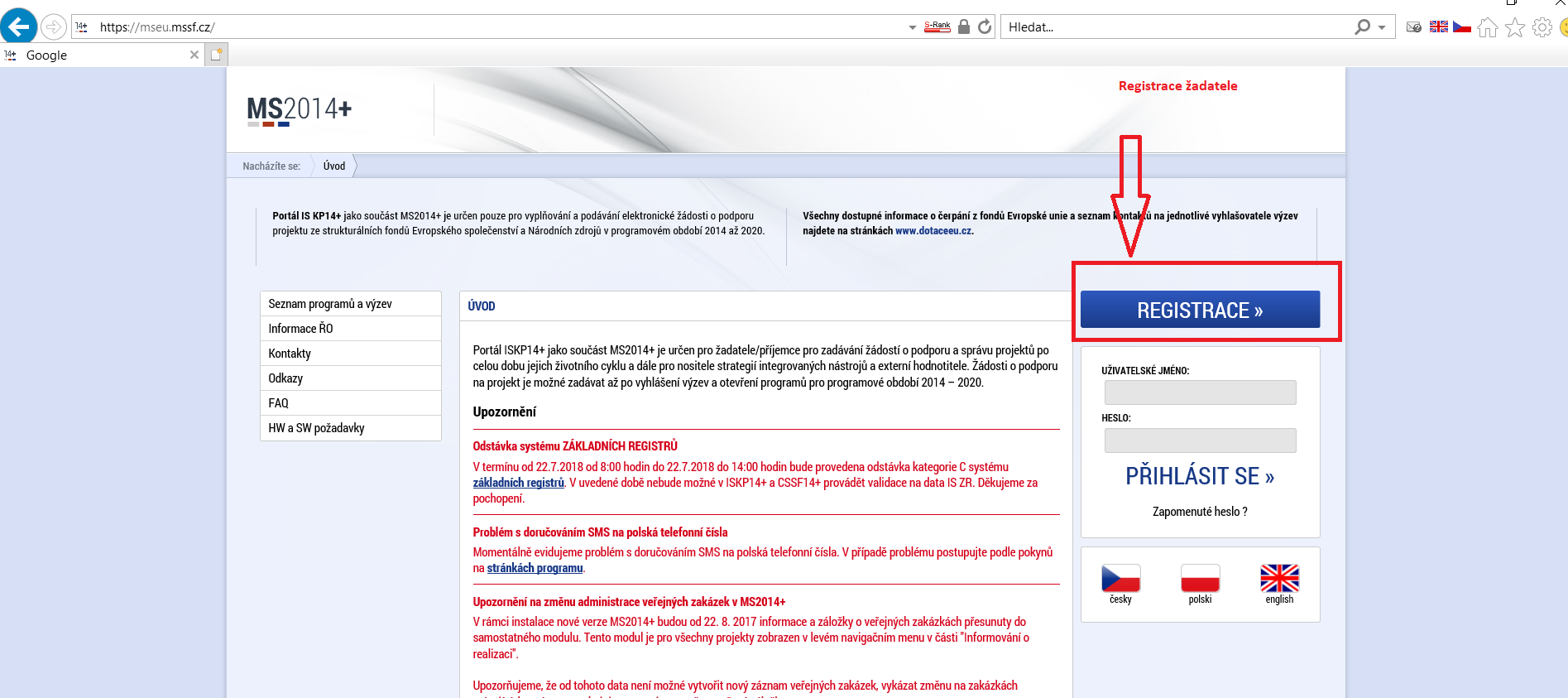 Výběr žadatele
Založení nové žádosti
Nastavení signatáře a editora
Konzultace
Ing. Ondřej Neuman

Telefon: 732 824 166

Email: info@masroznovsko.cz